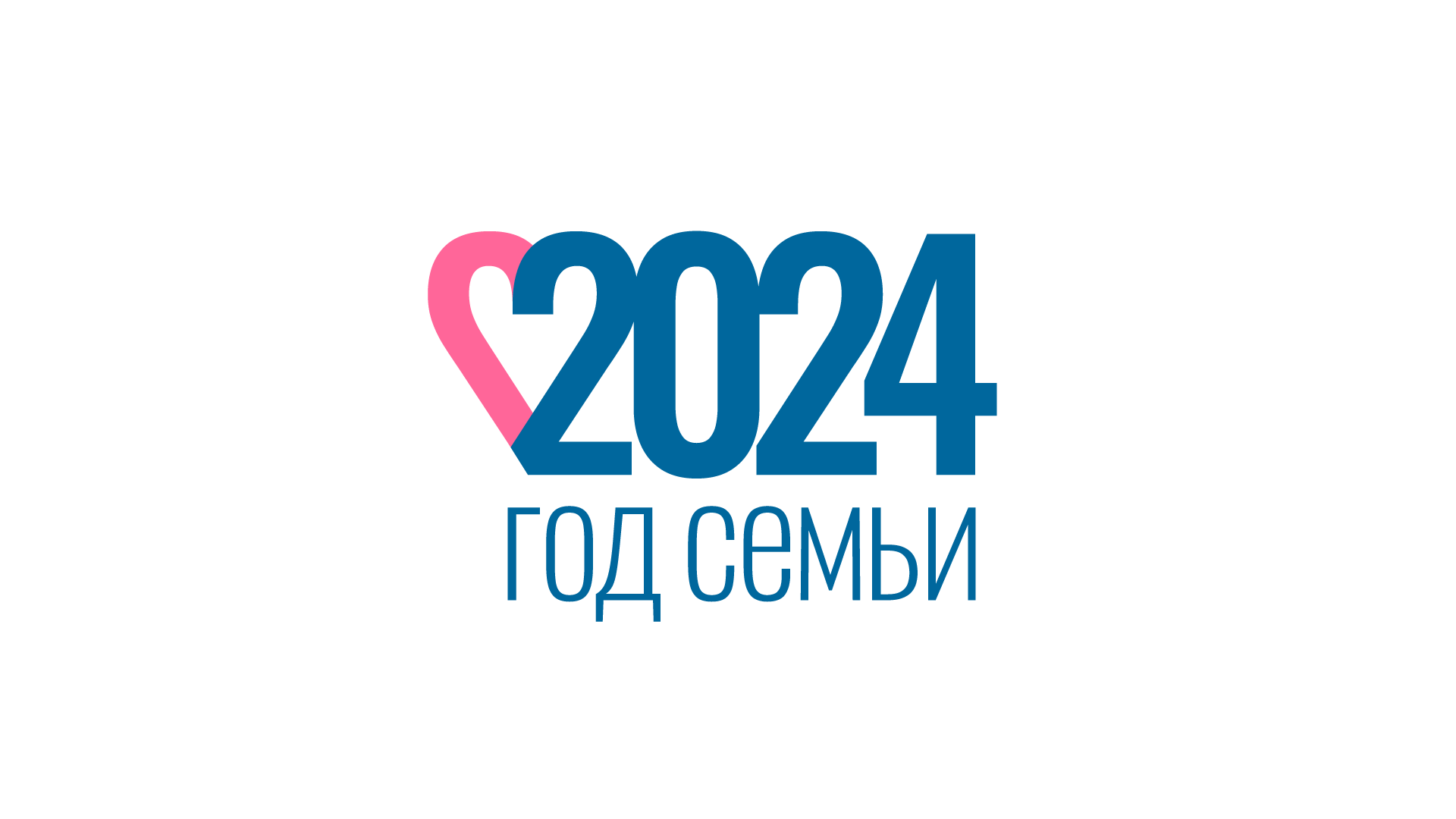 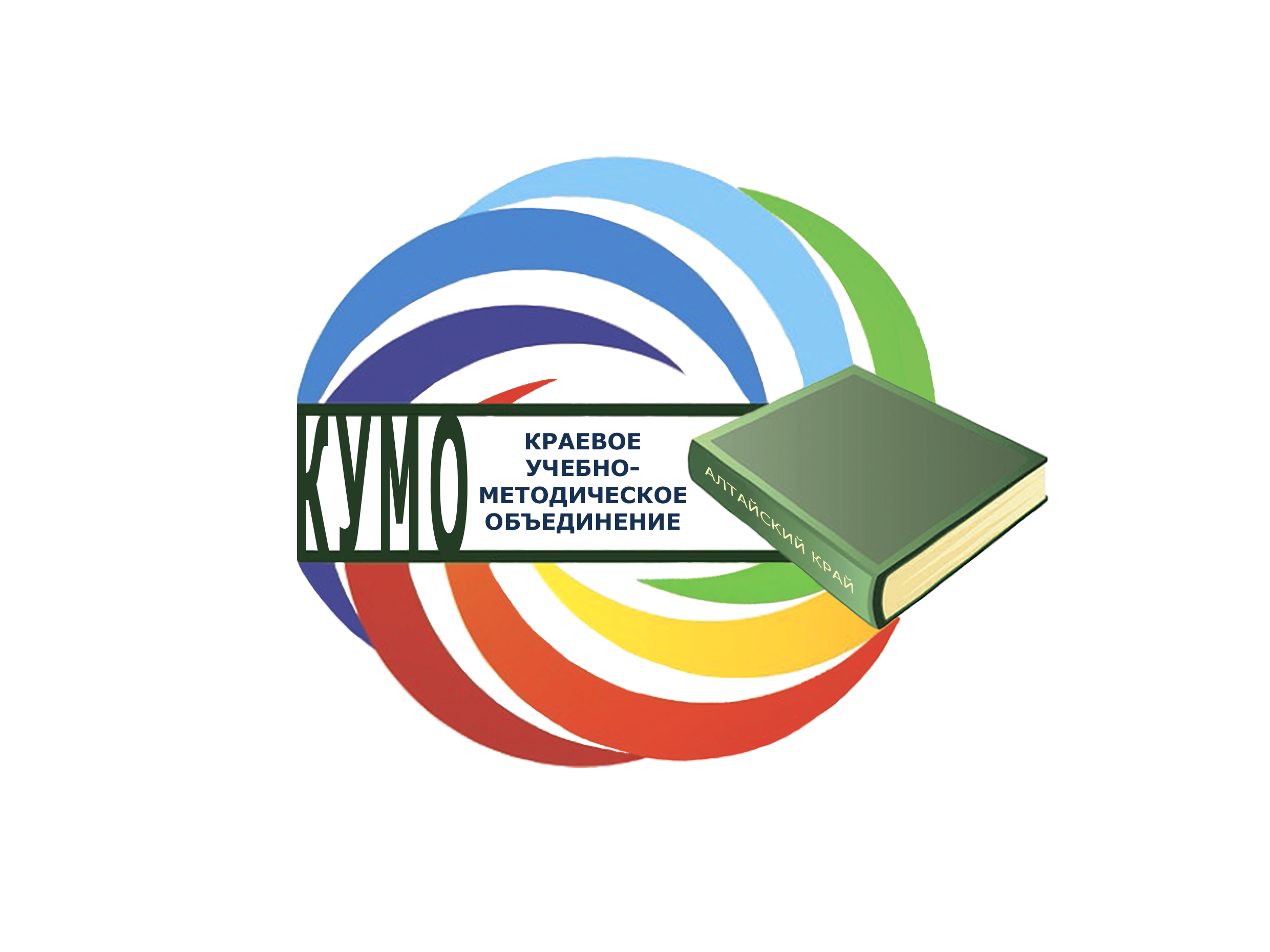 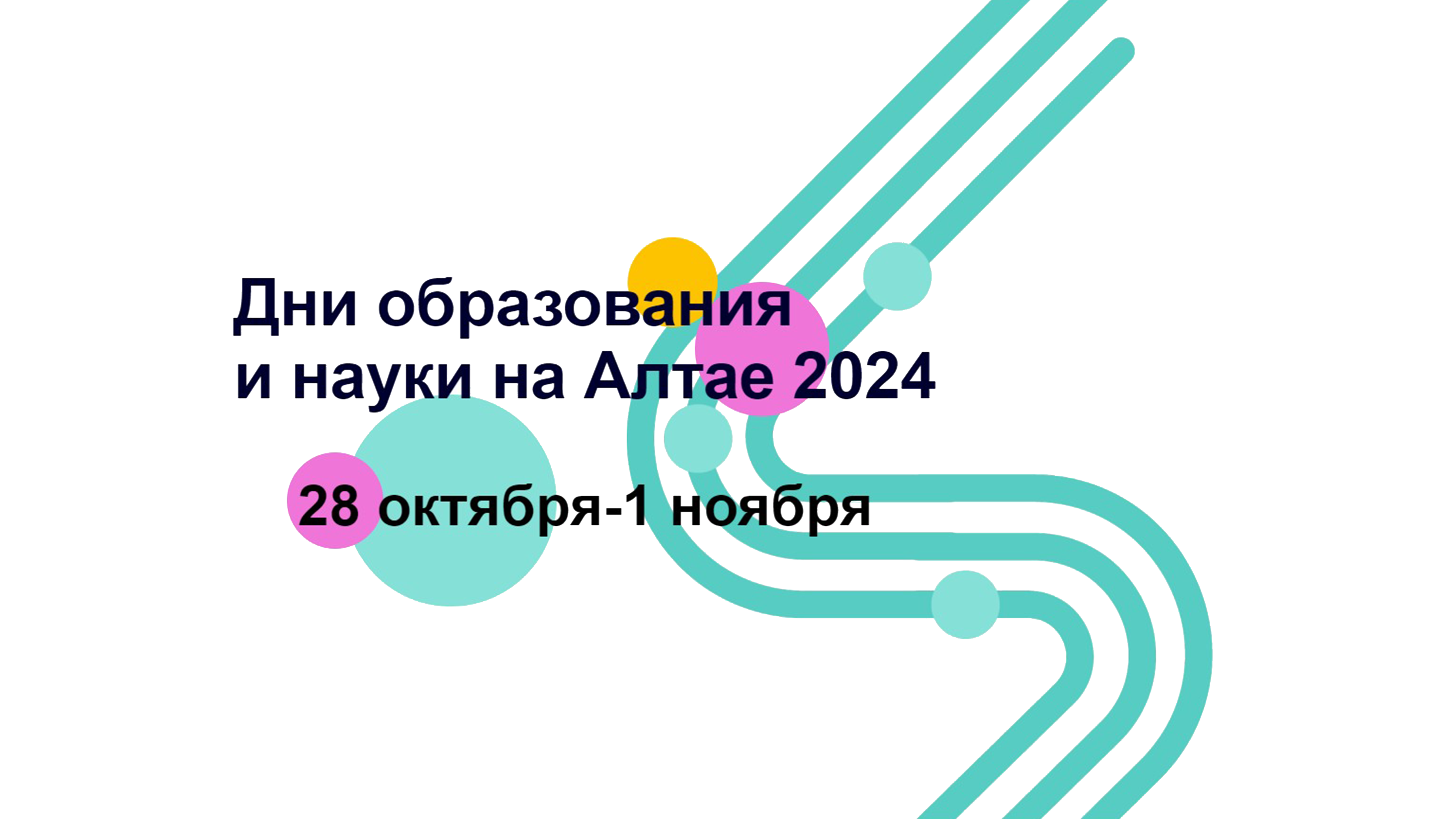 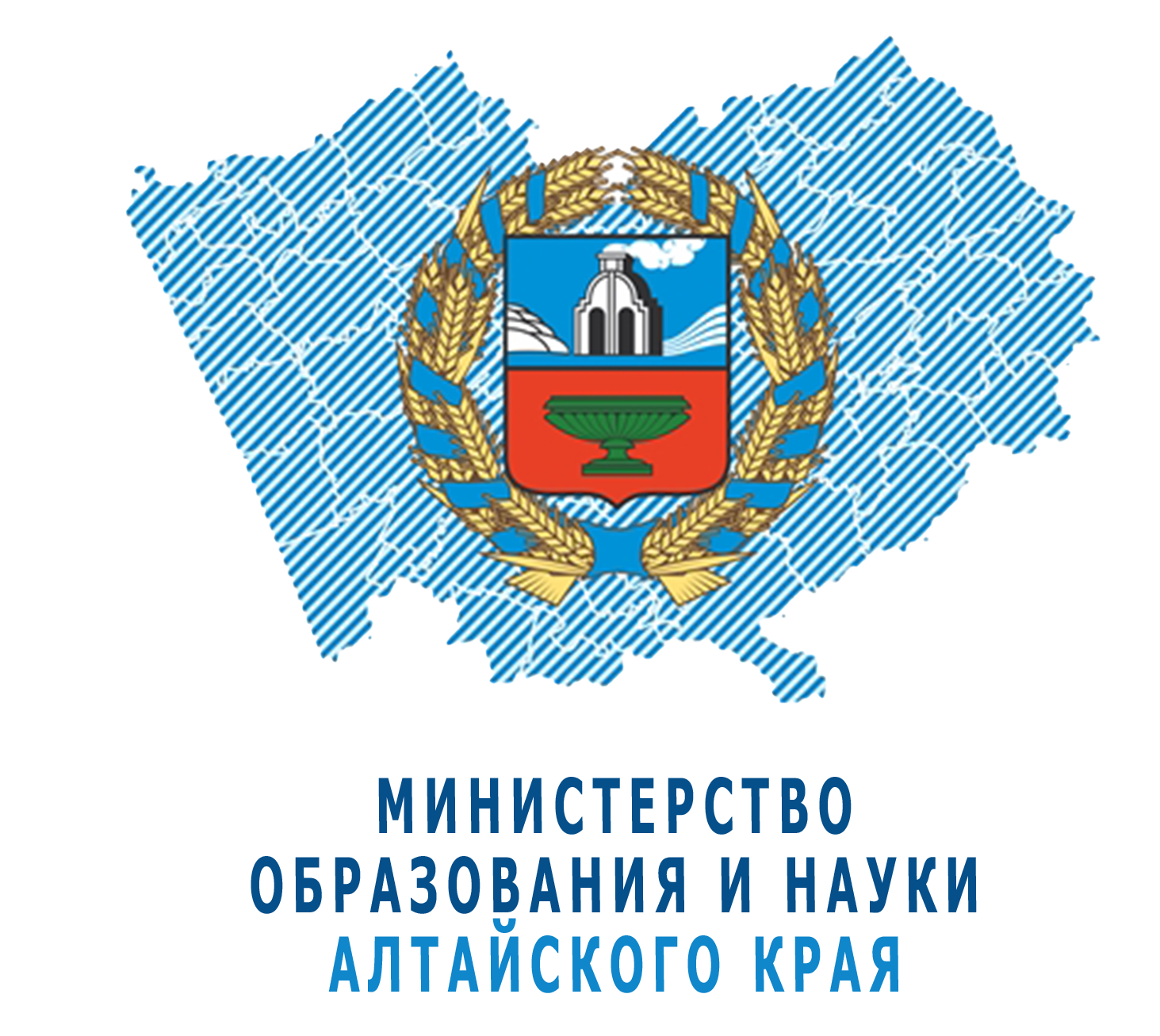 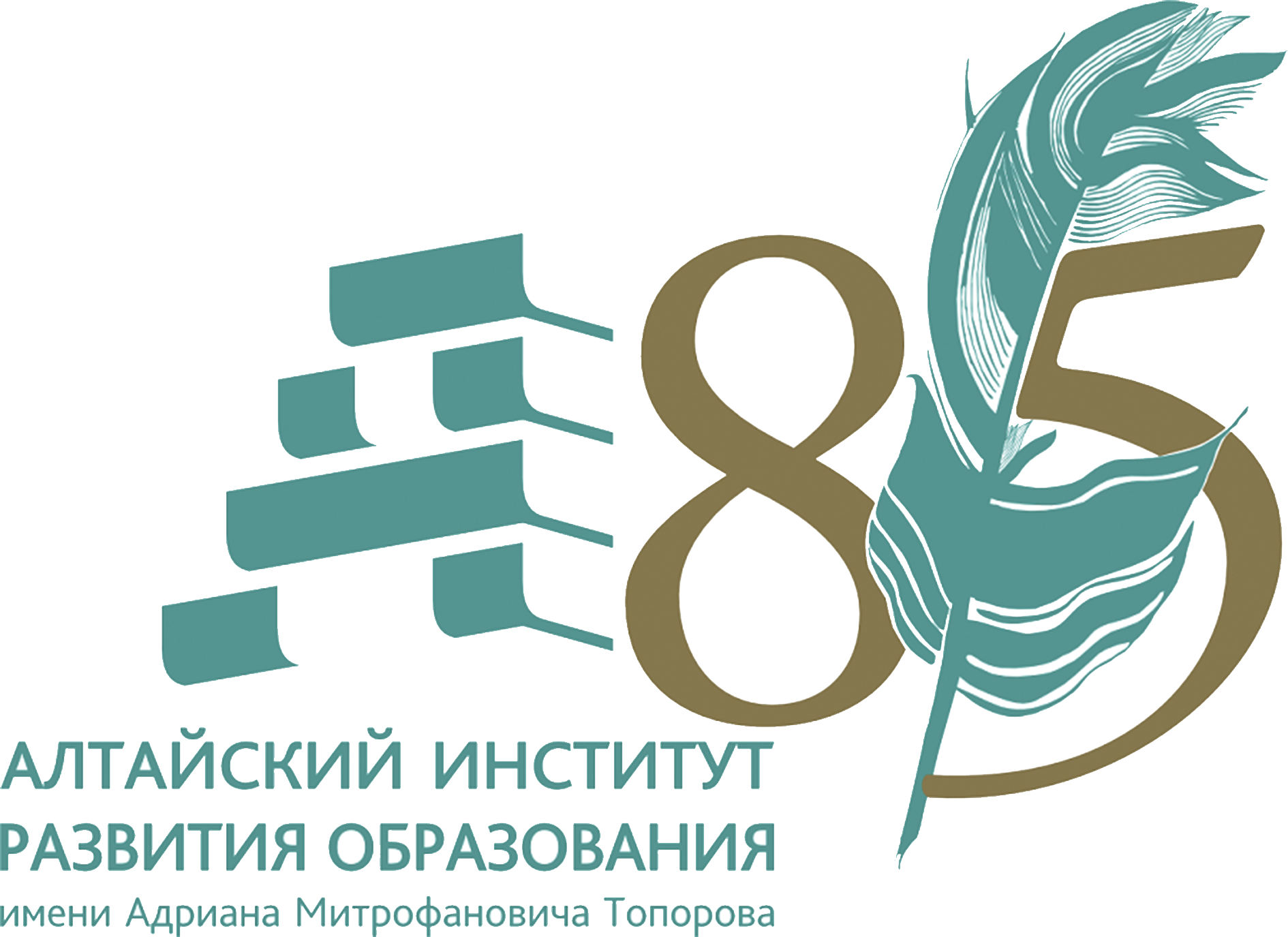 Анализ результатов ВПР-2024 по математике
учитель МБОУ СОШ № 12 г. Новоалтайска
Фефелова Ольга Юрьевна
Результаты ВПР-2024 по математике 5, 6 классов
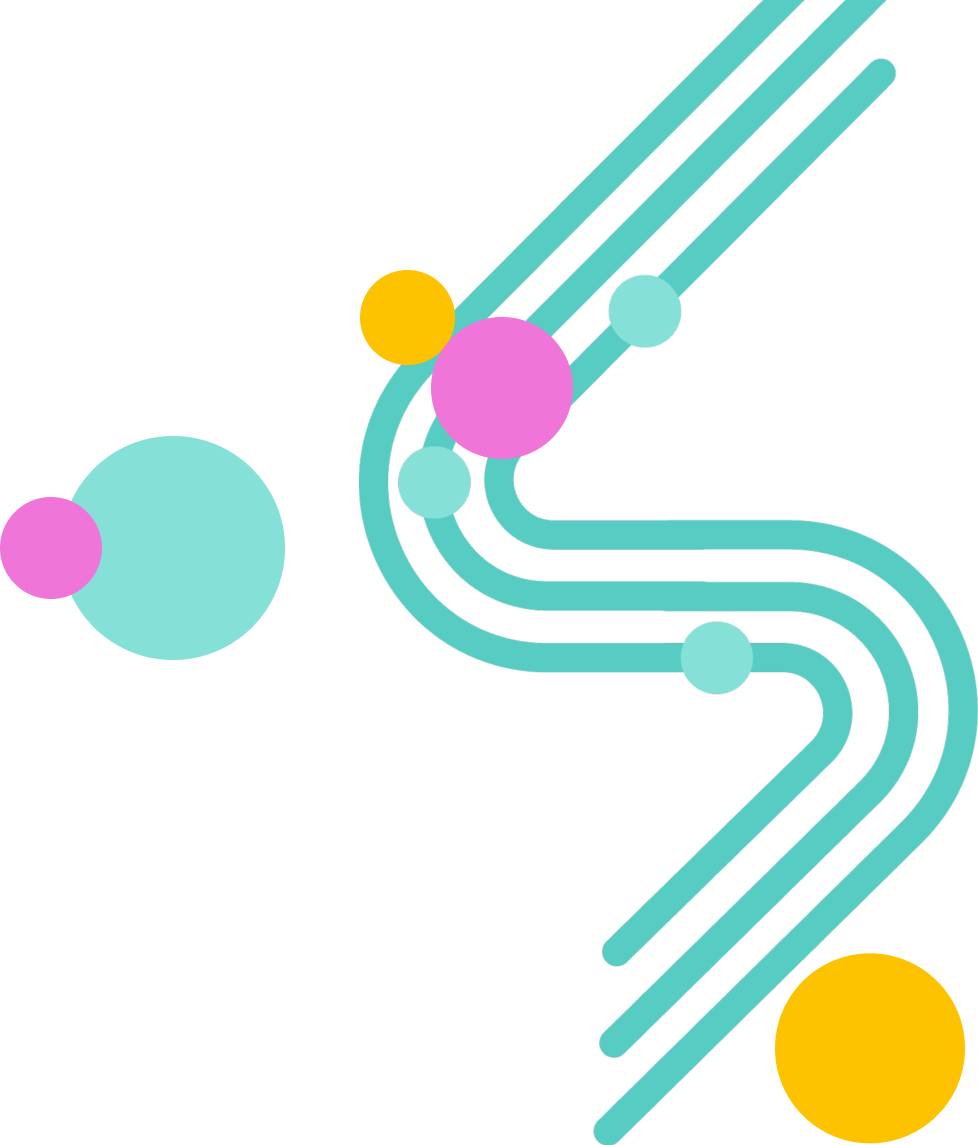 Распределение участников ВПР по математике в % по полученным отметкам за 2022, 2023 и 2024 гг.
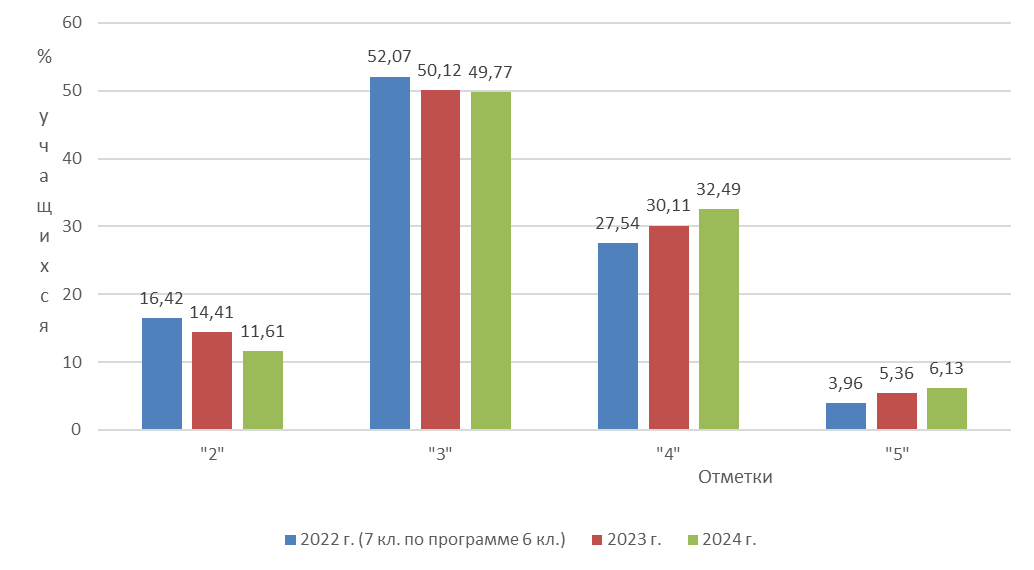 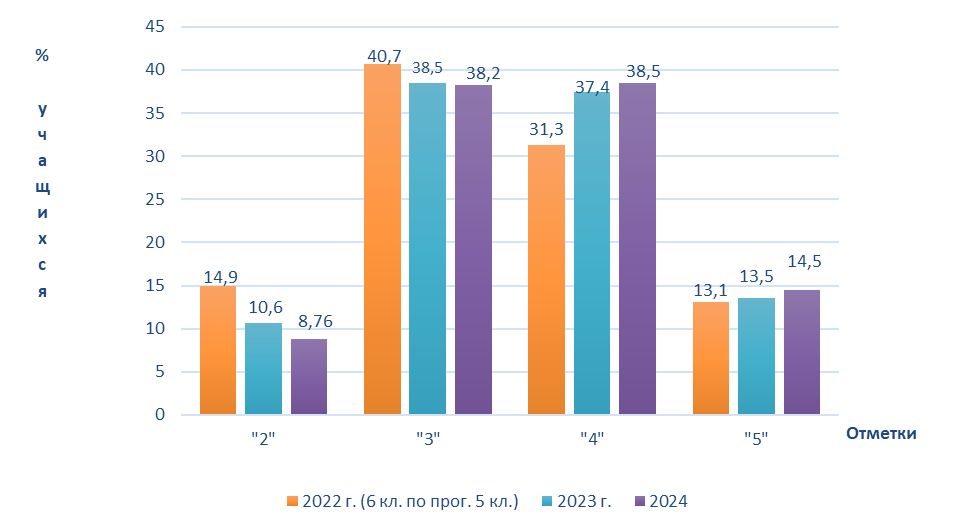 555 класс
556 класс
[Speaker Notes: Опираясь на данные диаграммы, можно сделать вывод о том, что неудовлетворительных отметок в Алтайском крае в 5 классах в 2024 г. стало меньше, чем в предыдущие два года более, чем на 1,8%. Количество троек пусть ненамного (более, чем на 0,3%) уменьшилось в регионе по сравнению с 2022 г. и 2023 г., в то время, как процент четвёрок и пятерок в 2024 г. стал выше (более, чем на 1%).
Можно сделать вывод о положительной динамике результатов шестиклассников: неудовлетворительных отметок в Алтайском крае в шестых классах в 2024 г. меньше, чем в предыдущие два года более, чем на 2,8%; количество троек по сравнению с 2022 и 2023 гг. в среднем существенно не меняется, оставаясь на уровне примерно 50%; наряду с этим процент четвёрок (32,49%) и пятерок (6,13%) по сравнению с предыдущими годами увеличился.]
Динамика результатов ВПР по математике 2022, 2023 и 2024 гг.
[Speaker Notes: В целом, следует отметить, что успешность выполнения работы по математике пятиклассников и шестиклассников в регионе в 2024 г. в сопоставлении с 2022 г. и 2023 г. имеет положительную динамику. 
Анализ таблицы дает основание предположить, что успешность выполнения работы и качество знаний  в Алтайском крае в 2024 г. стали выше, что может быть следствием готовности учителей математики региона работать по обновлённым ФГОС ООО, а также результатом совершенствования их профессиональных компетенций в области методики преподавания математики, а также использования активно-деятельностных технологий.]
Данные о подтверждении результатов ВПР своими школьными отметками по математике
5 класс
6 класс
[Speaker Notes: Данные на слайде говорят о том, что только 67,4% пятиклассников Алтайского края подтвердили школьные отметки, в то время как 22,4% понизили отметки за ВПР в сравнении со школьными результатами по математике и 10,2% – повысили свои отметки.
Данные на слайде говорят о том, что так же, как и в 5 классе, недостаточный процент (67,05%) шестиклассников Алтайского края подтвердили школьные отметки, в то время как треть учащихся (29,48%) понизили отметки за ВПР в сравнении со школьными результатами по математике и 3,47% – повысили свои отметки.
Нельзя не обратить внимание процент учащихся, повысивших школьную отметку по математике (рис. 7) – 3,47%. Хотя указанный процент и небольшой, но все же данный факт может говорить о том, что некоторые учителя, по всей вероятности, подстраховываясь, выставляют школьные отметки ниже действительных способностей обучающихся к математике. Такие обстоятельства являются одной из причин потери интереса шестиклассника не только к математике, но и к учению вообще. 
Отмеченные факты в оценивании математических достижений пятиклассников обозначают проблему необъективности выставления учителями отметок в период обучения.]
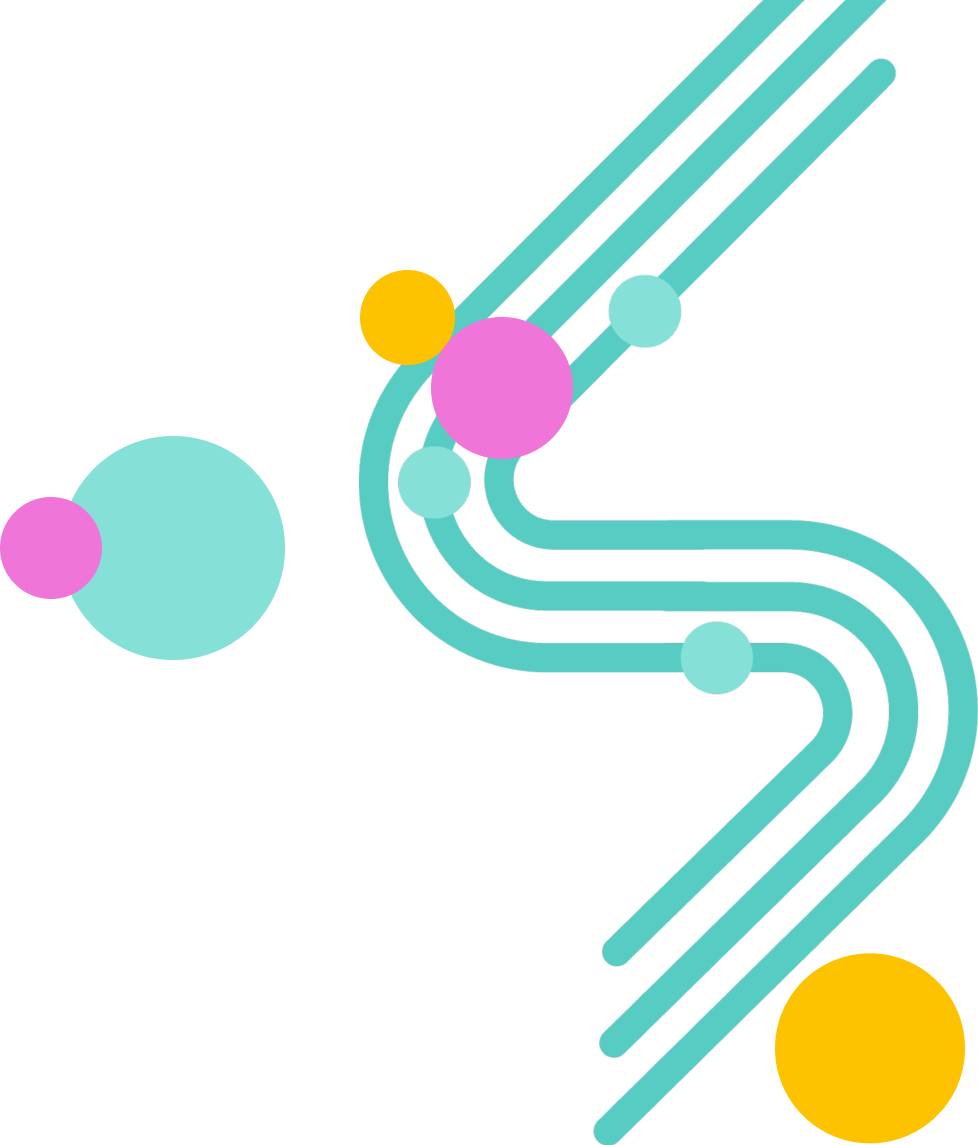 Повышение качества
Понижение качества
[Speaker Notes: Если обратиться к школам, то можно отметить, что в 3 школах края, учащиеся практически не усвоили основные разделы базового курса математики 5-го класса, хотя в 2023 г. таких школ было 9 и в 6-ти школах края учащиеся имеют неудовлетворительные знания и умения по основным разделам математики 6 класса.
По всей вероятности, у обучающихся этих школ будут серьёзные проблемы в дальнейшем изучении математики. Такой вывод позволяет небезосновательно предположить, что учителя этих школ строят обучение математике преимущественно транслируя знания, натаскивая учащихся на решение того или иного типа задач, мало практикуют задания на умения применять знания из нескольких тем курса математики]
Выполнение заданий ВПР 2024 по математике (по программе 5 класса) школьниками Алтайского края в сравнении с результатами 2022 и 2023 гг.
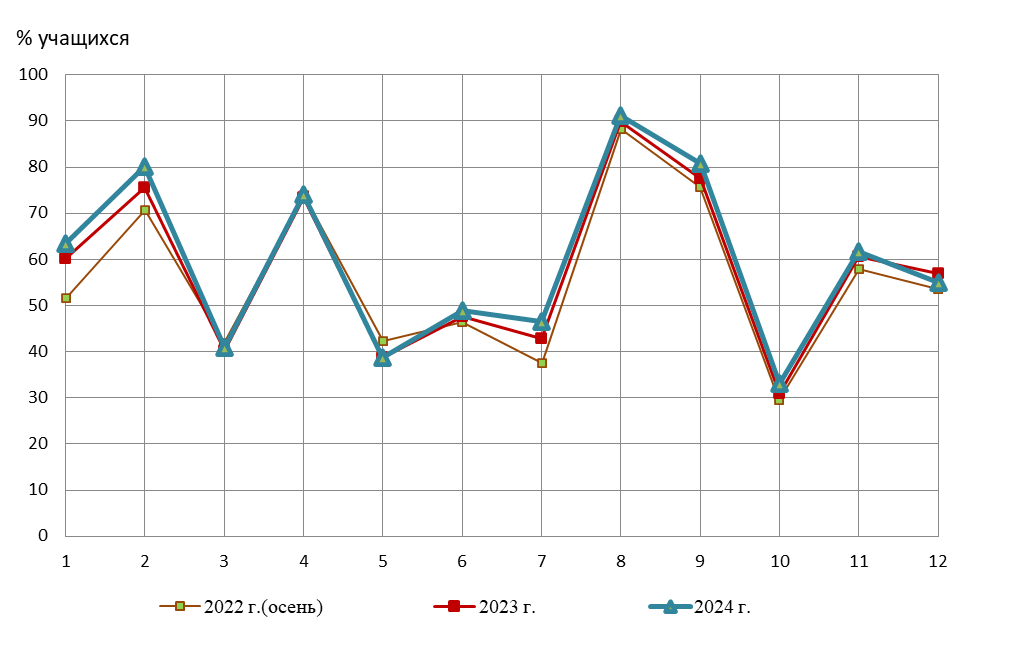 5 класс
6 класс
[Speaker Notes: Анализ графиков показал, что, в целом, общая картина результатов ВПР-5, 6 по каждому из заданий в Алтайском крае за последние три года не изменилась.]
Сформированные умения  5, 6 классы
[Speaker Notes: Итак, на основании анализа статистических данных ВПР-5,6 2024 г. наряду с готовностью большинства учителей математики к реализации обновлённых ФГОС можно констатировать наличие определённых проблем в системе школьного математического образования региона, одна из которых, скорее всего, связана с качеством преподавания математики в образовательных организациях Алтайского края, являющегося следствием передачи ученикам готовых знаний, преобладания вербальных и наглядных методов обучения, нарешивания типичных задач и заданий, основанных на использовании правил, готовых алгоритмов, схем и т.д.]
Учителю необходимо при обучении решению текстовых задач сместить акценты с обучения решению типовых задач с помощью готовых алгоритмов на обучение решению с помощью моделирования. 
Включать в учебный процесс нетипичных, недоопределенных или имеющих лишние данные задач и заданий, ловушек и пр. Для их решения преодолевается инертность мышления.
Целесообразно проводить диагностические метапредметные работы средствами математики в начале и конце учебного года. Отдельное внимание заслуживает формирование читательской грамотности средствами математики: умение читать математический учебный текст, работать с определением, правилом, текстом задачи, задания и др.
…
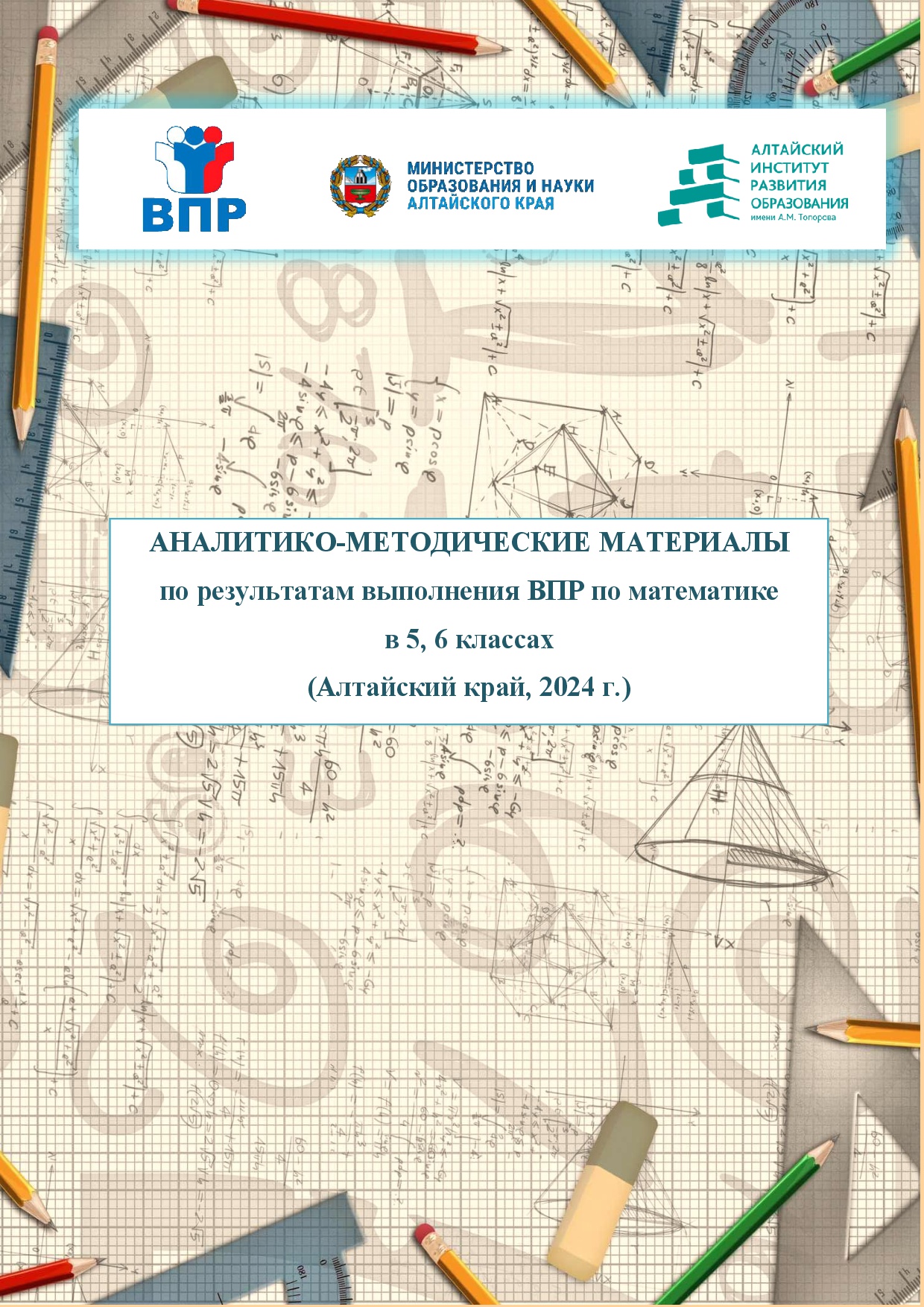 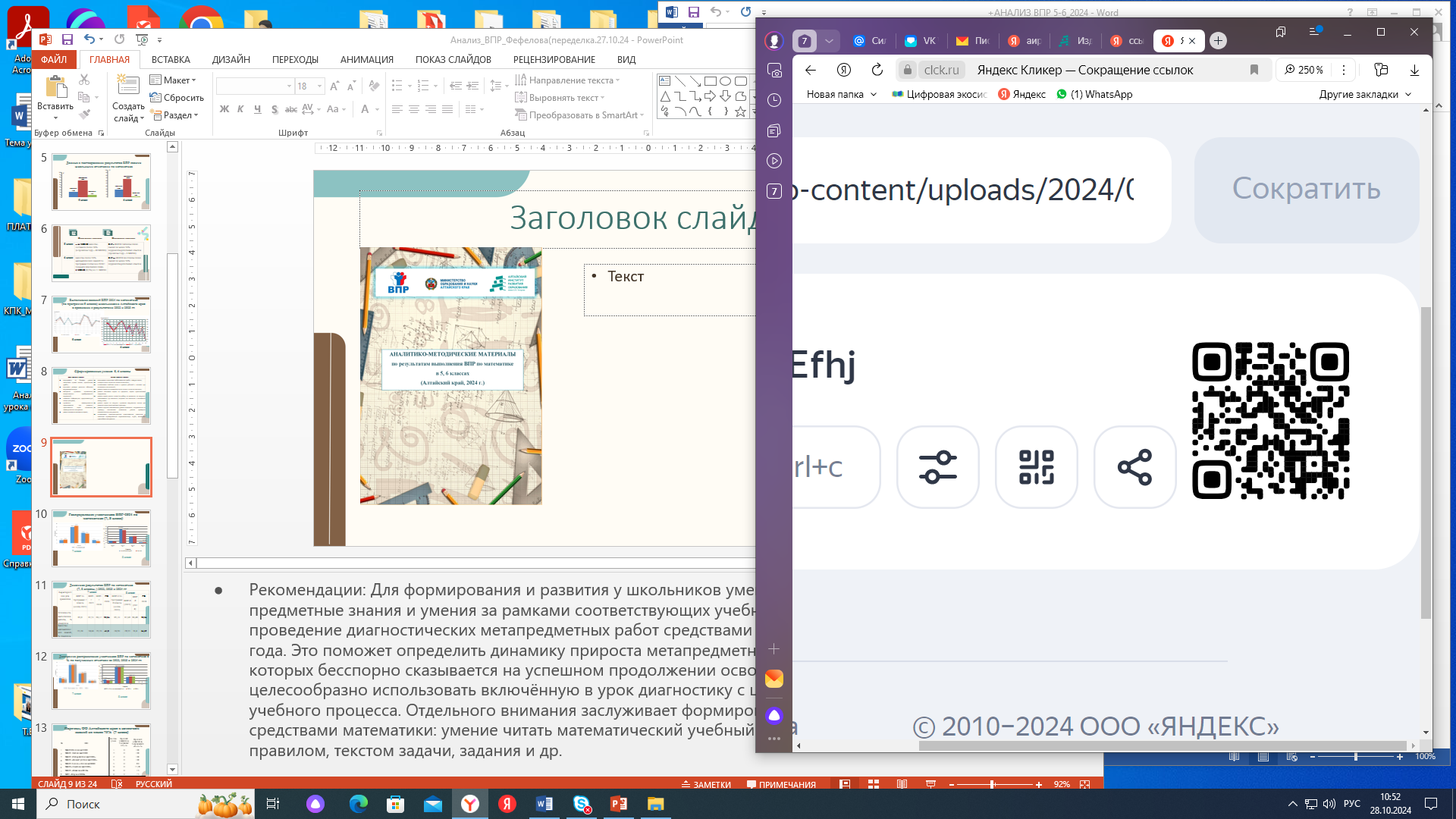 [Speaker Notes: Методические рекомендации по совершенствованию математической подготовки учащихся 5, 6 классов представлены в данном пособии. Перечислим лишь некоторые из них:
Учителю необходимо при обучении решению текстовых задач сместить акценты с обучения решению типовых задач с помощью готовых алгоритмов на обучение решению с помощью моделирования. 
Включать в учебный процесс нетипичных, недоопределенных или имеющих лишние данные задач и заданий, ловушек и пр. Для их решения преодолевается инертность мышления.
Целесообразно проводить диагностические метапредметные работы средствами математики в начале и конце учебного года. Отдельное внимание заслуживает формирование читательской грамотности средствами математики: умение читать математический учебный текст, работать с определением, правилом, текстом задачи, задания и др.
…]
Результаты ВПР-2024 по математике 7, 8 классов (база)
Динамика результатов ВПР по математике (7, 8 классы, ) 2022, 2023 и 2024 гг.
[Speaker Notes: Анализ таблицы позволяет обнаружить за последние три года положительную динамику успешности выполнения работы, качества математических знаний обучающихся 7, 8 классов. Но в то же время эти показатели находятся на уровне ниже аналогичных показателей по России.]
Диаграмма распределения участников ВПР по математике в % по полученным отметкам за 2022, 2023 и 2024 гг.
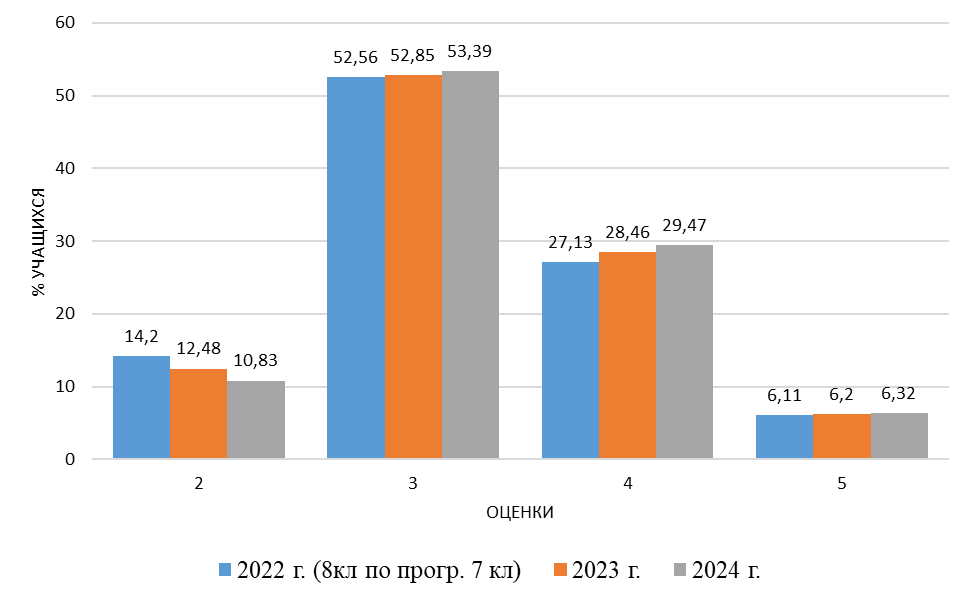 7 класс
8 класс
[Speaker Notes: Процентное распределение троек, четвёрок, пятёрок у семиклассников и восьмиклассников в Алтайском крае в 2024 г. осталось примерно на том же уровне либо незначительно увеличилось, в сравнении с предыдущими двумя годами; количество же двоек уменьшилось.]
Перечень ОО Алтайского края с качеством знаний не менее 75%  (7 класс)
Перечень ОО Алтайского края с качеством знаний не менее 75% (по результатам ВПР-8 математика в 2024 г.)
[Speaker Notes: Анализ результатов ВПР в разрезе образовательных организаций края позволил выделить 9 школ, семиклассники которых имеют качество знаний не менее  75%, и 7 школ, восьмиклассники которых имеют тот же показатель.
Отрадно заметить, что в этих школах неудовлетворительных отметок по ВПР нет.]
Диаграмма соответствия отметок за ВПР-7, 8 математика и школьных отметок в Алтайском крае в 2024 г.
7 класс
8 класс
[Speaker Notes: Опираясь на данные приведенных диаграмм, отражающих соответствие отметок за ВПР школьным отметкам по математике можно сказать, что остается актуальной по прежнему проблема необъективности выставления учителями отметок в период обучения.]
Сформированные умения (7, 8 классы)
Результаты ВПР-2024 по математике 7, 8 классов (профиль)
Динамика результатов ВПР по математике (7 , 8 классы, углубленный уровень) 2024 г.
[Speaker Notes: Показатель успешности выполнения работы в 7 классе практически совпадает с российским показателем, а в 8-м классе даже выше.
А показатель качества математических знаний в 7 и 8 по краю классах ниже   в Алтайском крае ниже аналогичного российского показателя примерно на 5%.]
Диаграмма соответствия отметок за ВПР-7, 8 математика (профиль)и школьных отметок в Алтайском крае в 2024 г.
8 класс
7 класс
[Speaker Notes: По прежнему, проблема необъективности выставления учителями отметок в период обучения остается актуальной в 7, 8 классах с углубленным изучением математики.]
Сформированные умения (7, 8 классы)
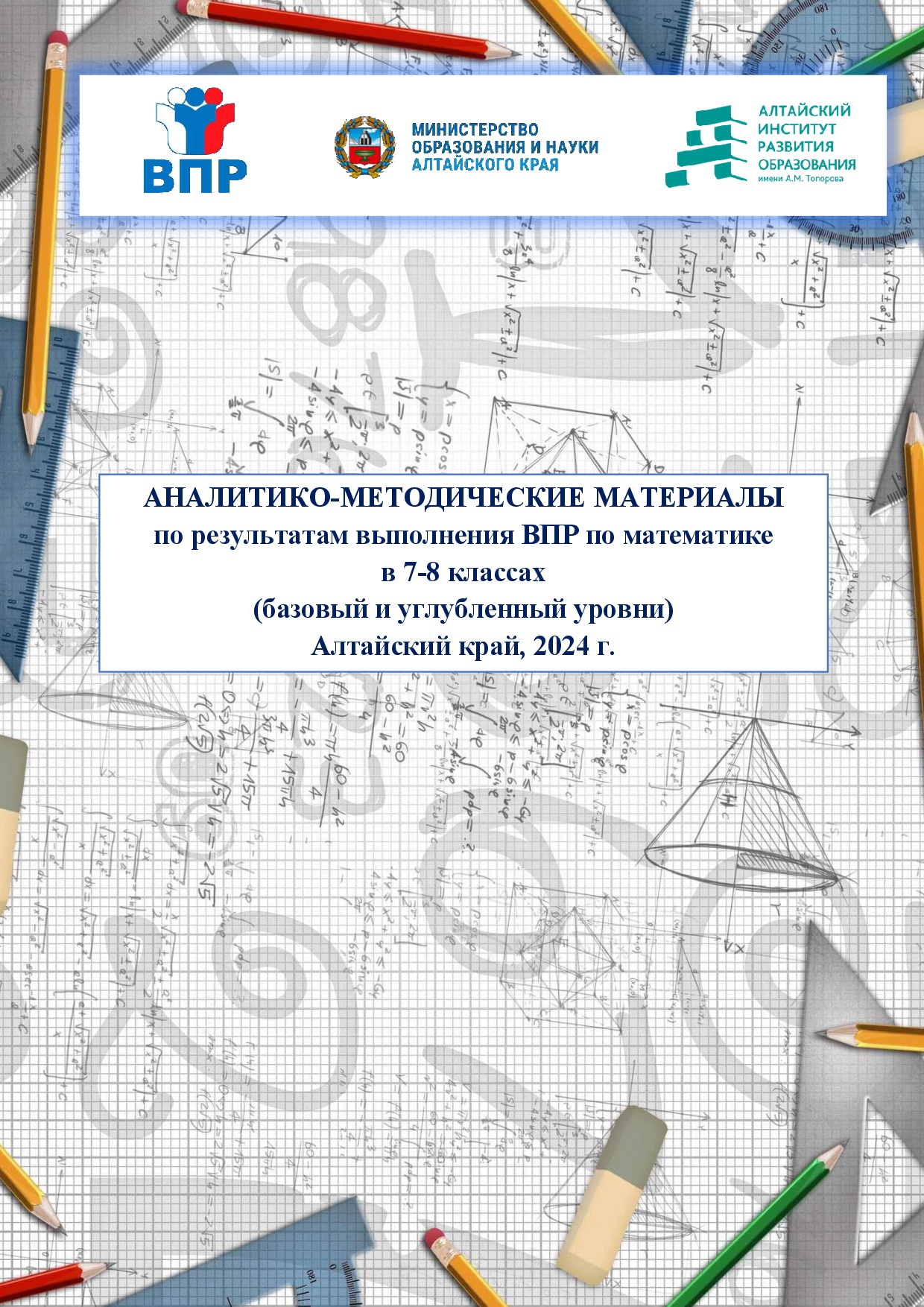 Дифференцировать работу с обучающимися разных групп (условно: «2», «3», «4», «5»). 
 Создавать условия для активной деятельности школьников на уроках освоения новых понятий и способов предметных действий. Знания не должны даваться в готовом виде. 
Профессиональная деятельность учителя должна быть направлена на достижение понимания школьниками фундаментальных математических идей и понятий, на формирование умений применять полученные знания в практической деятельности, умений анализировать, сопоставлять, делать выводы порой в нетипичной ситуации. 
…
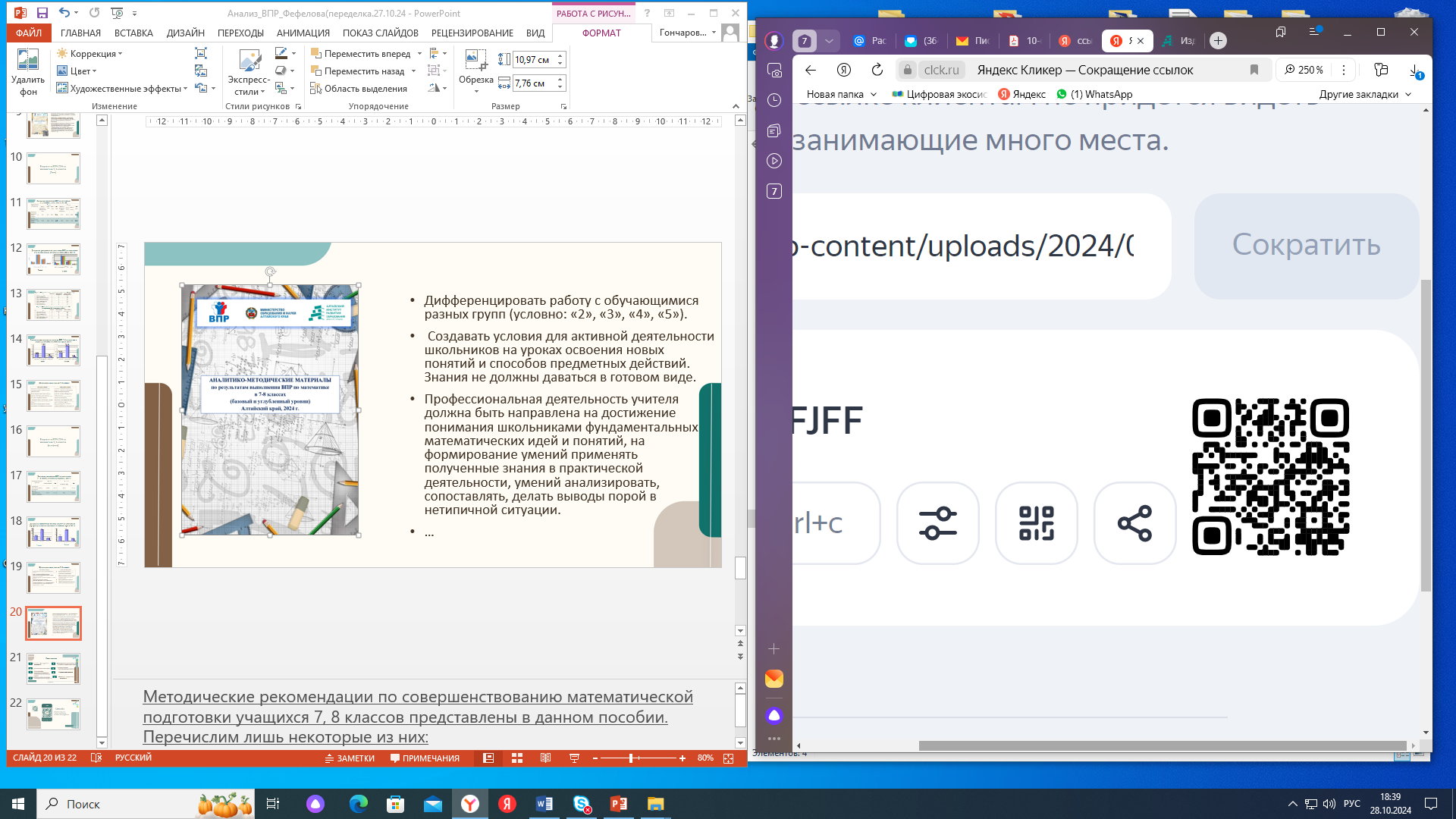 [Speaker Notes: Методические рекомендации по совершенствованию математической подготовки учащихся 7, 8 классов представлены в данном пособии. Перечислим лишь некоторые из них:]
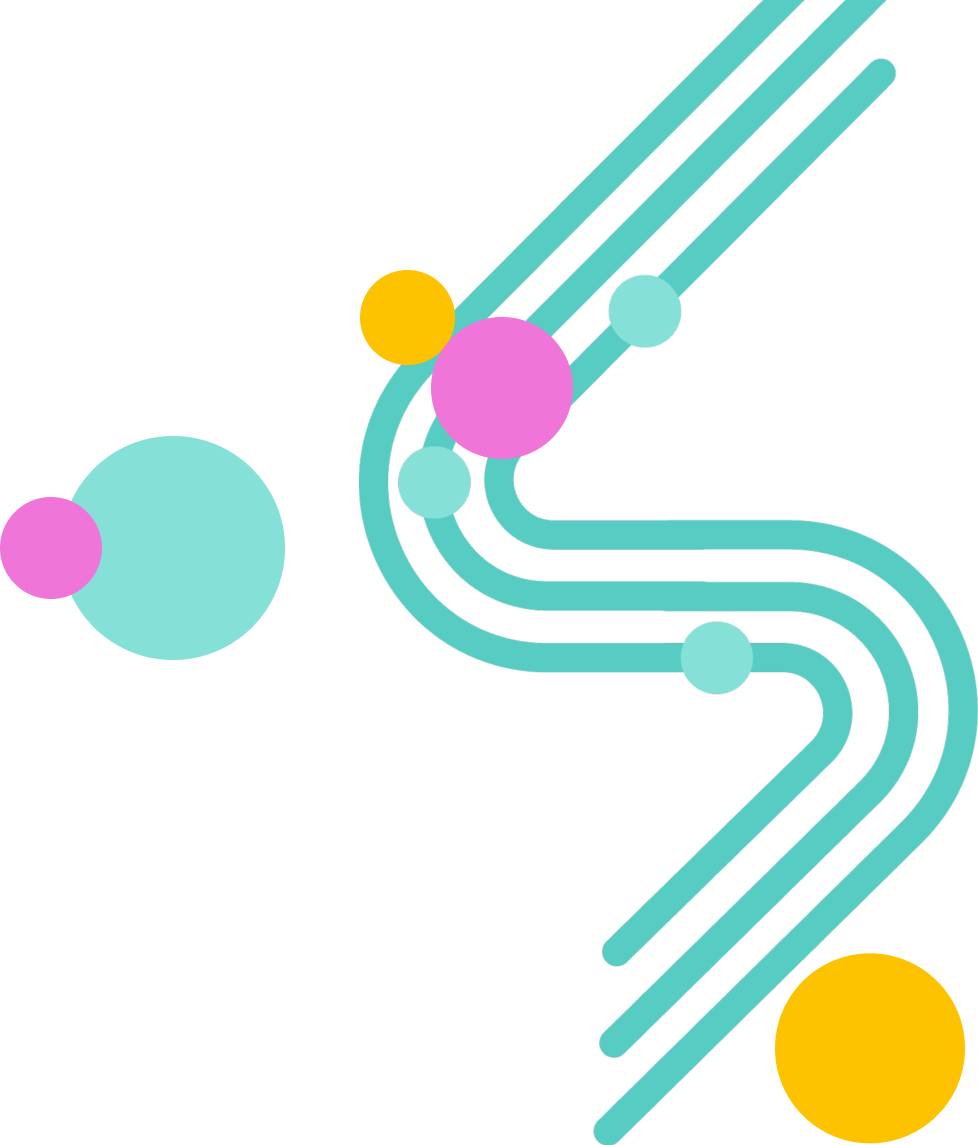 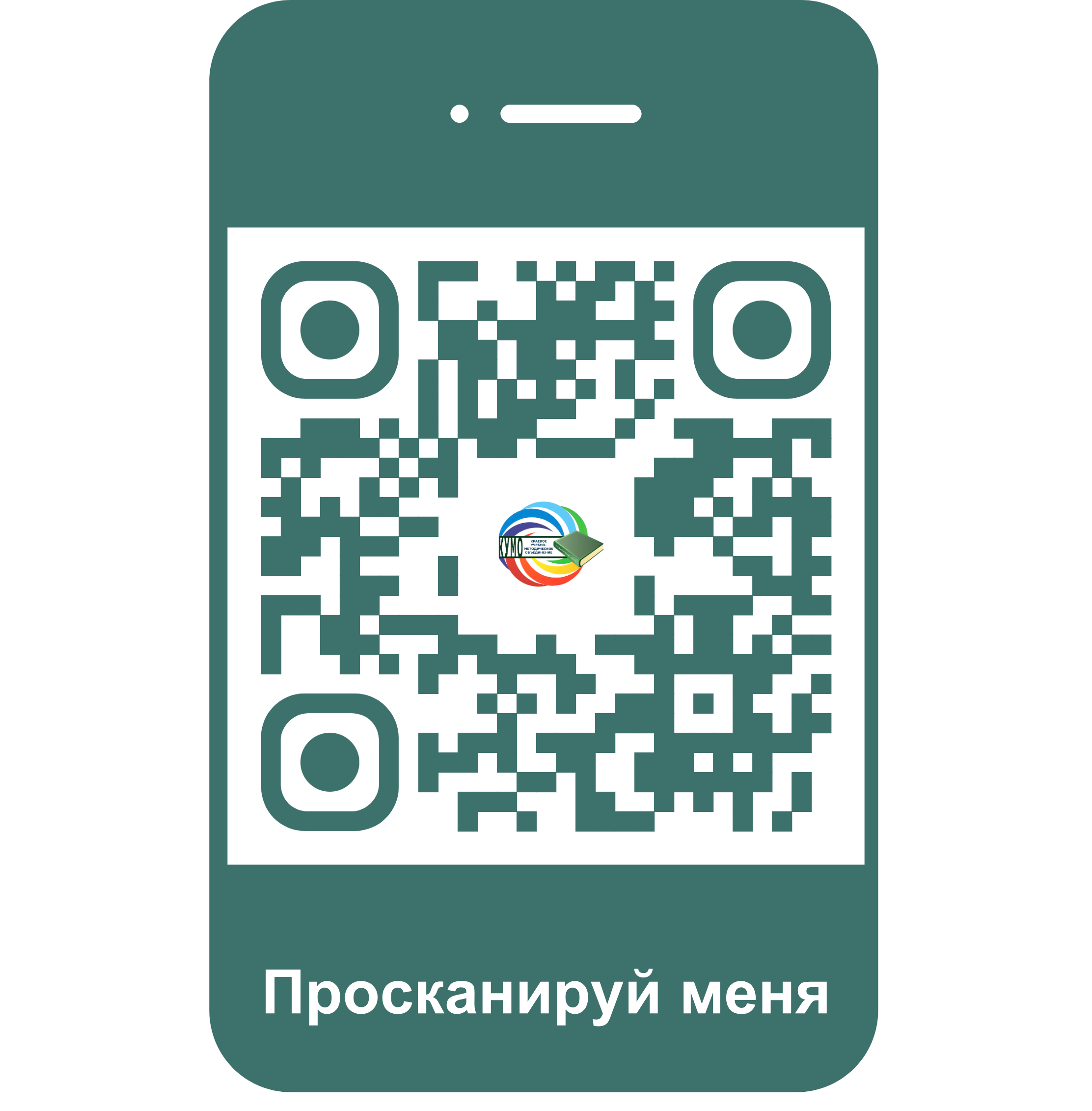 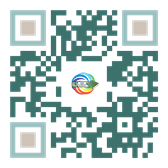 Спасибо
Остались вопросы?
Телефон 89619961046
Контакты fefeolya@mail.ru